Introduction to Limits
Lesson: ____
Section: 1.8
As close as we please
Definition of a Limit:   If f(x) becomes “arbitrarily close” to a unique real number L as x approaches c from either side, the limit of f(x) as x approaches c is L.
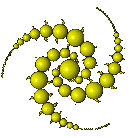 If, while approaching a specific input value from either side, your outputs also approach a particular value, that output value is called the “limit.”
Note: We can have a limit at c even if the function is undefined at c.
The limit describes the behavior of the function near a point, not at  the point.
If the value is defined, and it seems reasonable to do so, we can often find the limit at c, by simply plugging in.  This is called evaluating a limit by “direct substitution.”
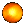 c
f(c) is undefined
Can you think of an example where direct substitution wouldn’t work?
f(c) is defined, but not reasonable
Can you think of an example where f(c) is defined, but  the value of f(c) is not the limit?
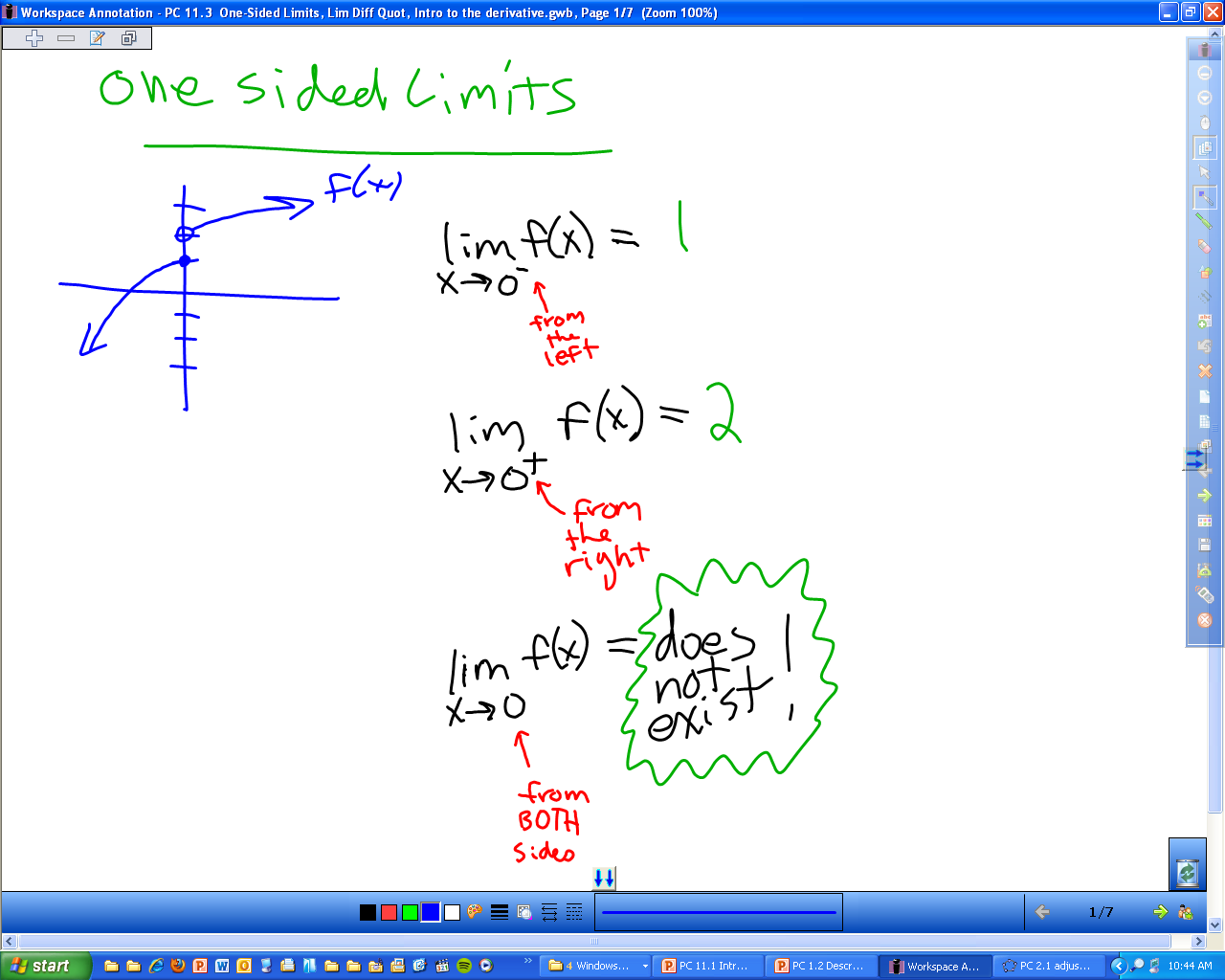 Techniques for Evaluating Limits
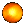 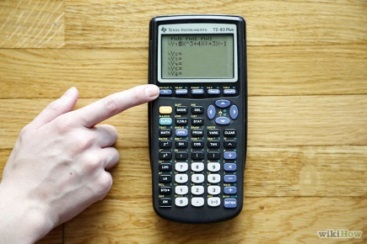 Properties of Limits
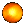 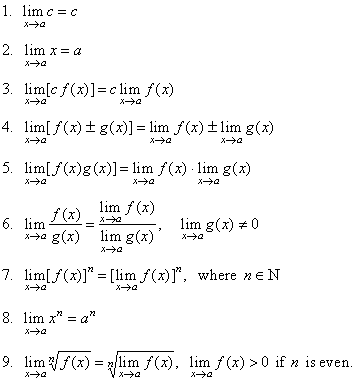 Limits at Infinity
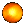 If f(x) gets as close to a number L as we please when x gets sufficiently large, then…
similarly…
This occurs when y = L  is a _______________
HORIZONTAL ASYMPTOTE
Limits at Infinity  Think “End Behavior” & “Horizontal Asymptote!”
Limits at Infinity & Infinite Limits
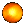 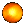 Graphs on Geogebra!
Since the numerator dominates, this has no horiz.asy.  It is “unbounded” (No Limit!)  …but where is it heading?                  .
To infinity!
Infinite Limits continued…
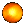 3
Explore the limit numerically (with a table)
Explore the limit graphically
½
1
2
10
100
The Formal Definition of a Limit
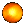 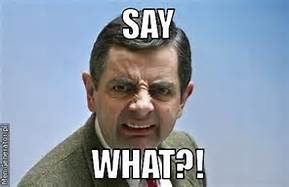 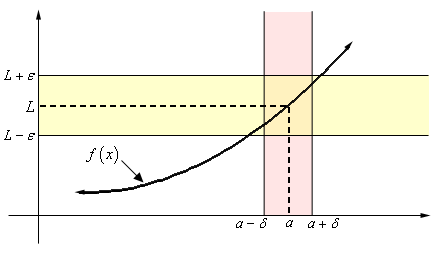 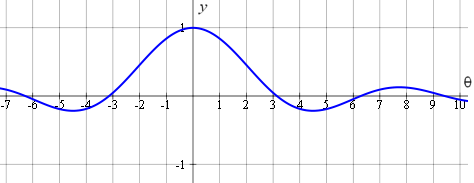 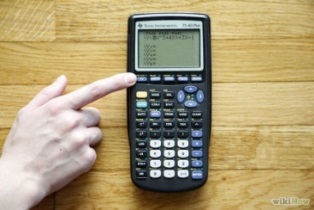 1.01
1.01
1
1
0.99
0.99
0
0
0.2
-0.2
0.5
-0.5
Nope!  Some y-values are more than 0.01 units from 1
Let’s revise and try again!
C
ANSWER
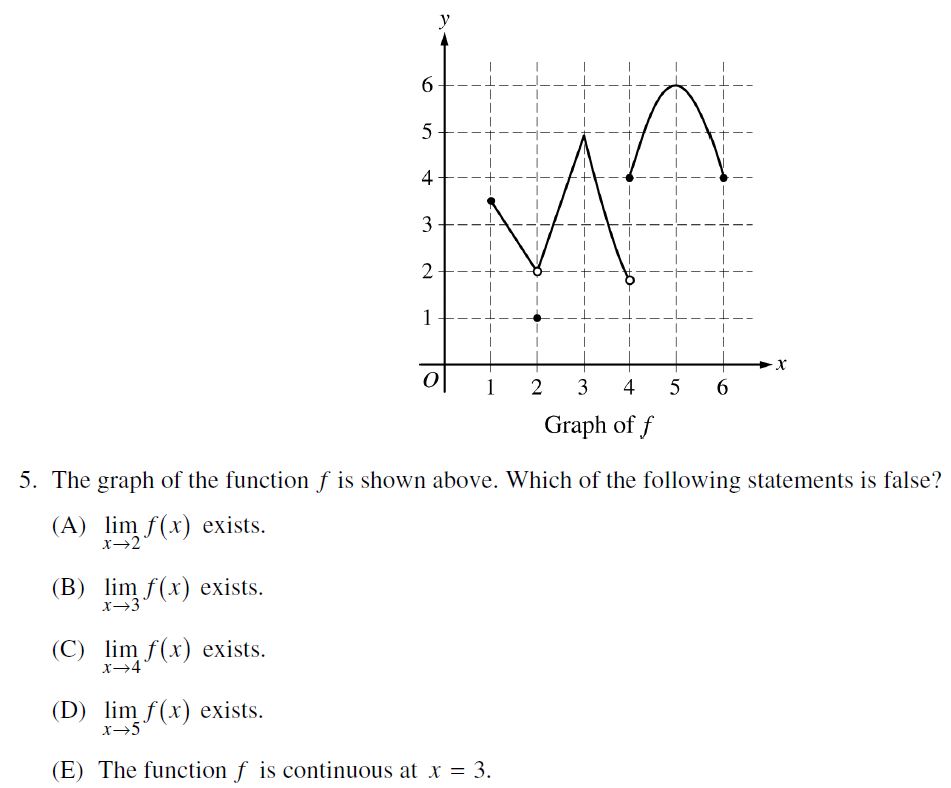 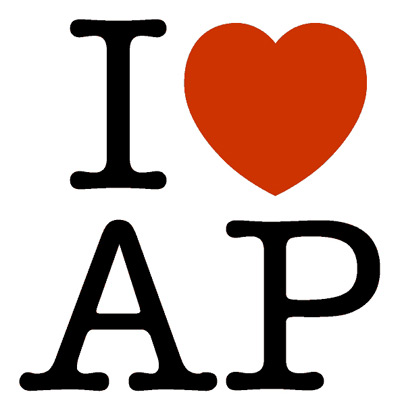 B
ANSWER
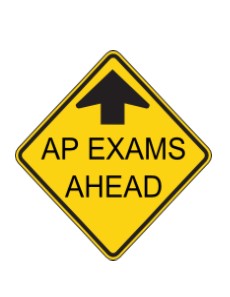 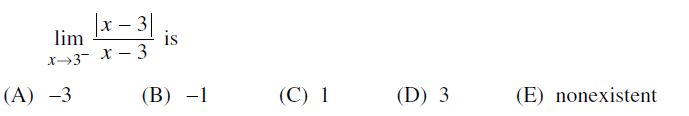 A
C
ANSWER
ANSWER
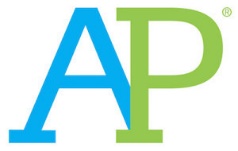 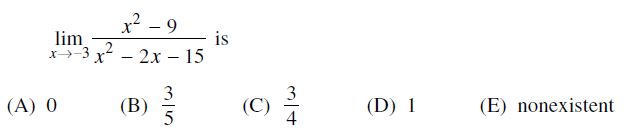 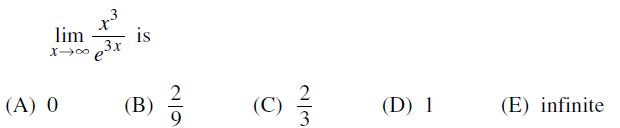 C
ANSWER
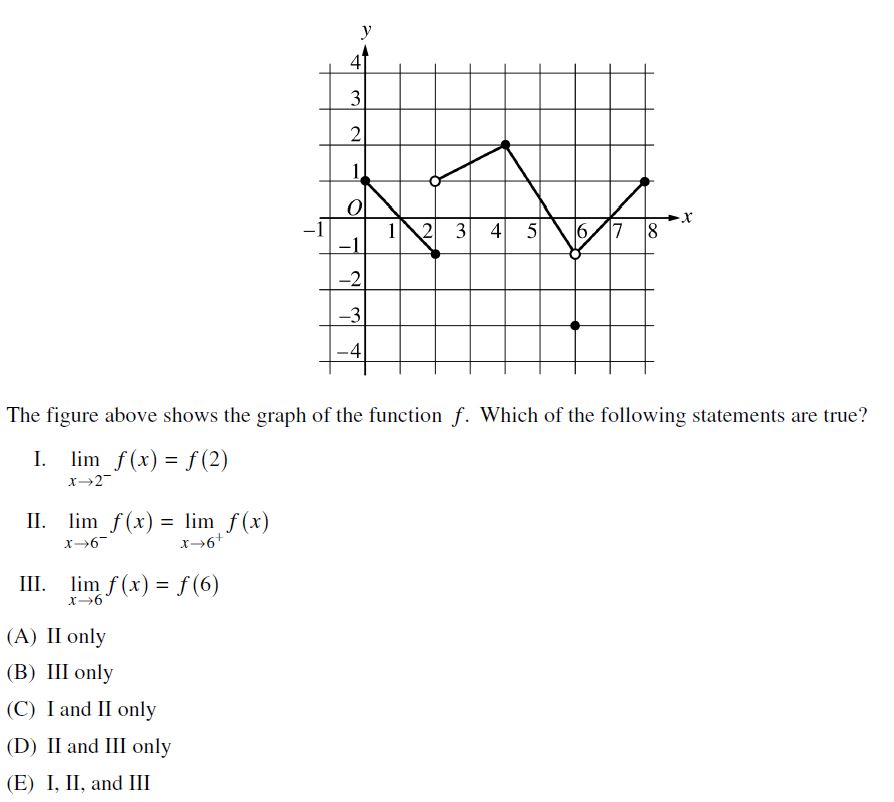 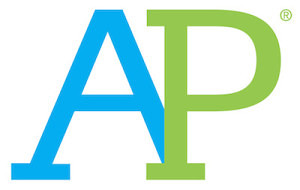 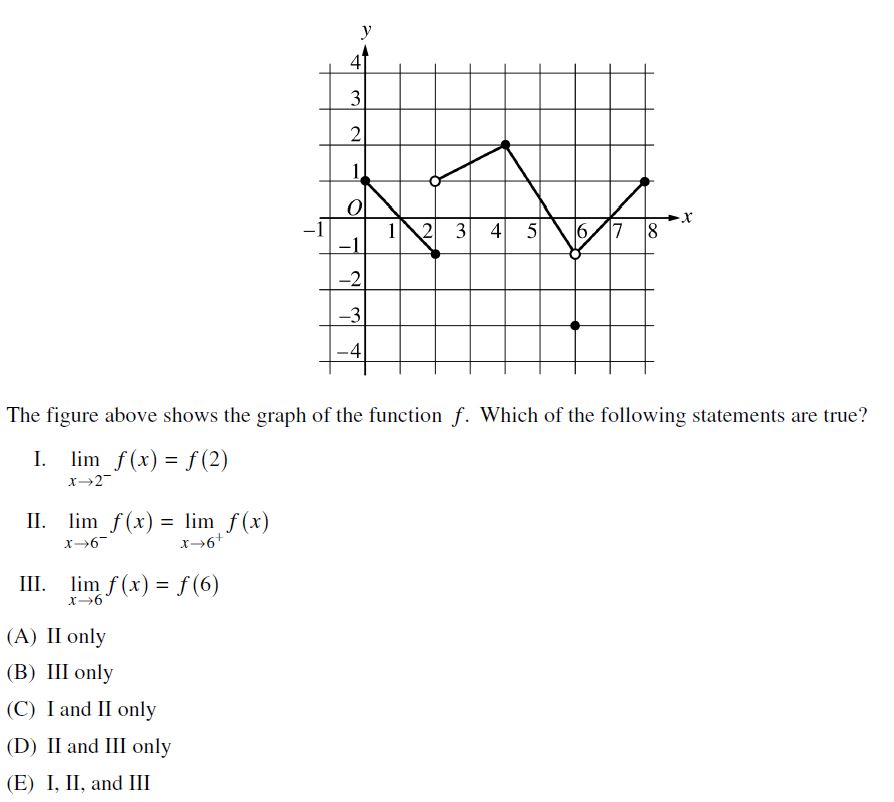